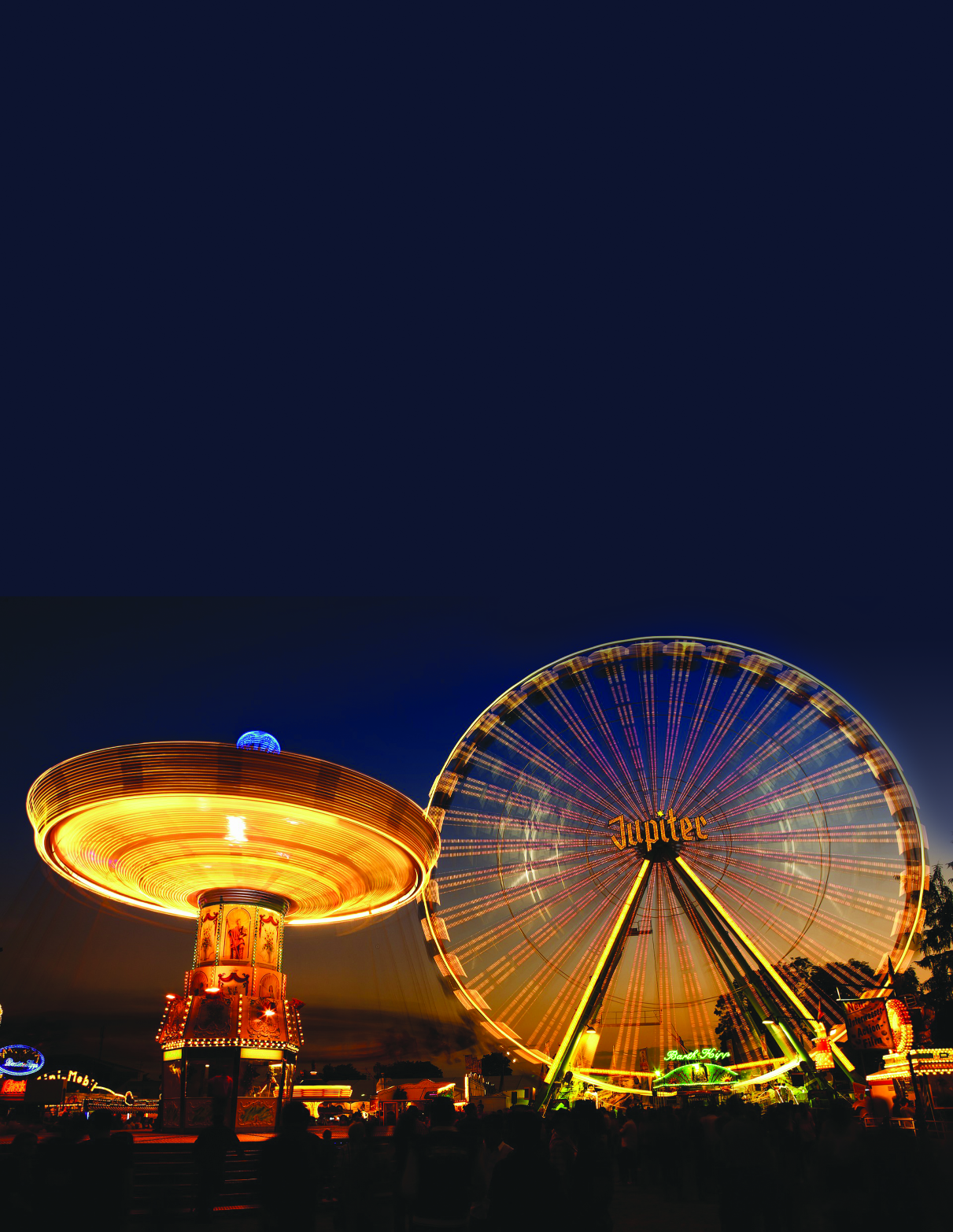 BAB 3
LUAS DAN VOLUME
Tujuan pembelajaran:
Menghitung luas segi banyak sederhana.
Menghitung luas lingkaran.
Menghitung volume prisma tegak segitiga dan tabung.
A. Luas Segi Banyak
Luas Bangun Datar
Segi banyak adalah gabungan dari dua atau lebih bangun datar.
a. Persegi
C
D
Luas = sisi x sisi = s2
Keliling = 4 x sisi
 	     = 4 x s
B
A
s
b. Persegi Panjang
R
S
Luas = panjang x lebar
             = p x l
Keliling = 2 x (p + l)
l
P
Q
p
c. Segitiga
C
c
b
a
B
a
A
t
d. Jajargenjang
t
b
N
M
Luas = alas x tinggi
             = a x t
Keliling = 2 x (a + b)
K
L
a
a
b
e. Trapesium
c
d
D
C
A
B
a
f. Belah ketupat
t
S
_
d2
_
_
P
R
_
d1
s
Q
g. Layang-layang
N
b
M
a
K
L
d1
d2
Luas Bangun Datar
Keliling sebuah persegi panjang 44 cm. Jika selisih panjang dan lebarnya 6 cm, tentukan luasnya.
p = (l + 6) cm
Jadi, p =  8 + 6 = 14 cm.
        Luas = 14 x 8 = 112cm2
2. Luas Gabungan Bangun Datar
Langkah-langkah mencari luas gabungan bangun datar.
Bagilah segi banyak menjadi bangun-bangun yang mudah 
      dihitung luasnya dengan menggambar garis bantu
20 cm
2. Hitunglah luas setiap bangun.
12 cm
3. Jumlahkan luas bangun-bangun tersebut
18 cm
Jadi, luas bangun gabungan = 72 + 216 = 288 cm2
2. Luas Gabungan Bangun Datar
4 cm
Tentukan luas bangun gabungan disamping!
8cm
=
=
_
Bangun disamping dapat dibagi menjadi 3 bangun datar, yaitu persegi (I), persegi panjang (II), dan segitiga (IIII)
22cm
I
6 cm
_
_
_
_
6 cm
=
=
4 cm
23 cm
22cm
II
III
23-6-4
=13 cm
Luas bangun = luas I + luas II + luas III
	          = 36 + 88 + 143 = 267 cm2
B. Keliling dan Luas Lingkaran
Keliling Lingkaran
Lingkaran adalah bangun datar yang sisinya berupa garis lengkung.
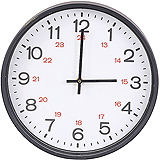 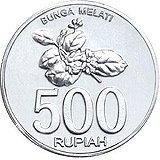 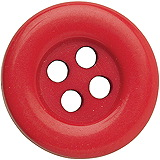 Lingkaran memiliki jari-jari (r) dan diameter (d). Jari-jari adalah jarak titik pusat ke sembarang titik pada sisi lengkung. Diameter adalah jarak dua titik pada lingkaran yang melalui titik pusat.
Keliling Lingkaran
Tentukan keliling lingkaran berikut!
14 cm
2. Luas Lingkaran
Untuk menentukan luas lingkaran, perhatikan gambar berikut.
Lingkaran utuh
Juring dibuka menjadi persegi panjang
Dibagi menjadi juring-juring
Berdasarkan gambar, luas lingkaran dapat ditentukan dari luas persegi panjang, yaitu sebagai berikut.
2. Luas Lingkaran
Tentukan luas lingkaran di samping!
42 cm
Tentukan luas bangun datar pada gambar berikut!
21 cm
C. Volume Bangun Ruang
Tutup
Tutup
Tutup
Tutup
Volume adalah isi atau banyaknya ruang yang dapat ditempati oleh suatu objek atau benda.
Volume Prisma Tegak Segitiga
Prisma adalah bangun ruang yang bentuk dan ukuran alas dan tutupnya sama.
Alas
Alas
Alas
Alas
Prisma tegak
segitiga
Prisma tegak
segi lima
Prisma tegak
segi empat/balok
Prisma tegak
segi enam
Volume Prisma Tegak Segitiga
Memiliki 5 sisi, di mana sisi alas dan tutupnya berbentuk segitiga sama luas dan 3 sisi tegaknya berbentuk persegi atau persegi panjang
Sisi tegak
Rusuk
Tutup
Memiliki 6 titik sudut
Memiliki 9 rusuk
Sisi bawah (alas)
1. Volume Prisma Tegak Segitiga
Volume prisma tegak segitiga berikut adalah 3.000 cm3.
Tentukan tinggi segitiga alasnya!
Jadi, tinggi segitiga adalah 12 cm.
2. Volume Tabung
Tabung adalah prisma yang alas dan tutupnya berbentuk lingkaran.
Memiliki 3 sisi, yaitu alas dan tutup bebentuk lingkaran, serta selimut tabung.
rusuk
Rusuk
Memiliki 2 rusuk lengkung
Selimut tabung
Tinggi
Tabung
Tidak memiliki titik sudut
r
Jari-jari
2. Volume Tabung
Berapa liter volume tabung pada gambar di samping?
80 cm
Jadi, volume tabung = 308 liter.
Diameter alas sebuah tabung adalah 40 cm. Jika tinggi tabung 28 cm, tentukan volume tabung tersebut dalam satuan dm3!
35 cm
3. Volume Limas Segi Empat dan Kerucut
    (Pengayaan)
Sisi tegak
a. Limas segi empat
Limas segi empat adalah bangun ruang yang alasnya berbentuk segi empat dan sisi tegaknya berbentuk segitiga yang bertemu pada satu titik puncak.
Alas
Memiliki 5 sisi, yaitu alas berbentuk segi empat dan 4 sisi tegak berbentuk segitiga.
t
Memiliki 8 rusuk
.
Memiliki 1 titik puncak
a. Limas Segi Empat
Alas limas pada gambar di samping berbentuk persegi. 
Hitunglah volume limas segi empat tersebut!
15 cm
15cm
Limas segi empat dengan alas berbentuk persegi panjang yang panjangnya 9 cm dan lebar 6 cm. Jika volume limas 252 cm3, tentukan tinggi limas tersebut!
20cm
20 cm
.
.
b. Kerucut
Kerucut adalah limas yang alasnya berbentuk lingkaran. Sifat-sifat kerucut adalah sebagai berikut.
t
Alas
Memiliki 2 sisi, yaitu alas berbentuk lingkaran dan selimut kerucut.
Rusuk
Selimut tabung
Memiliki 1 rusuk lengkung
Memiliki 1 titik puncak
r
b. Kerucut
Sebuah kerucut memiliki jari-jari alas 21 cm. Jika volume kerucut adalah 13.860 cm3, tentukan tinggi kerucut tersebut!
D. Luas Permukaan Bangun Ruang
s
Bangun ruang kubus
Jaring-jaring kubus
Luas permukaan = 6 x s2
Dimana : s = panjang rusuk kubus
t
l
p
Balok
Jaring-jaring balok
Luas permukaan = 
2 (pl + pt + lt)
Dimana : p = panjang balok
           l = lebar balok
           t = tinggi balok
t
b
c          b
a
Jaring-jaring Prisma Tegak Segitiga
Prisma Tegak Segitiga
t
Tabung
Jaring-jaring tabung
r
t
l
p
Limas Segi Empat
Jaring-Jaring Limas Segi Empat
Luas permukaan = 
= pl + 2 (pt + lt)
Dimana : p = panjang alas
           l = lebar alas
                     t = tinggi sisi tegak
s
Kerucut
Jaring-jaring kerucut
r
Sebuah kubus memiliki panjang rusuk 8 cm. Tentukanlah luas permukaan kubus tersebut!
Penyelesaian:
Luas permukaan kubus = 6 x s2
			   = 6 x 82 = 6 x 64 = 384 cm2
Jari-jari alas sebuah tabung adalah 21 cm. Jika tinggi tabung 30 cm, tentukan luas permukaan tabung tersebut!